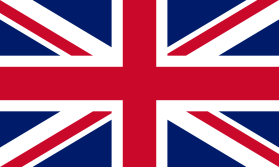 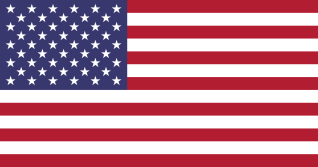 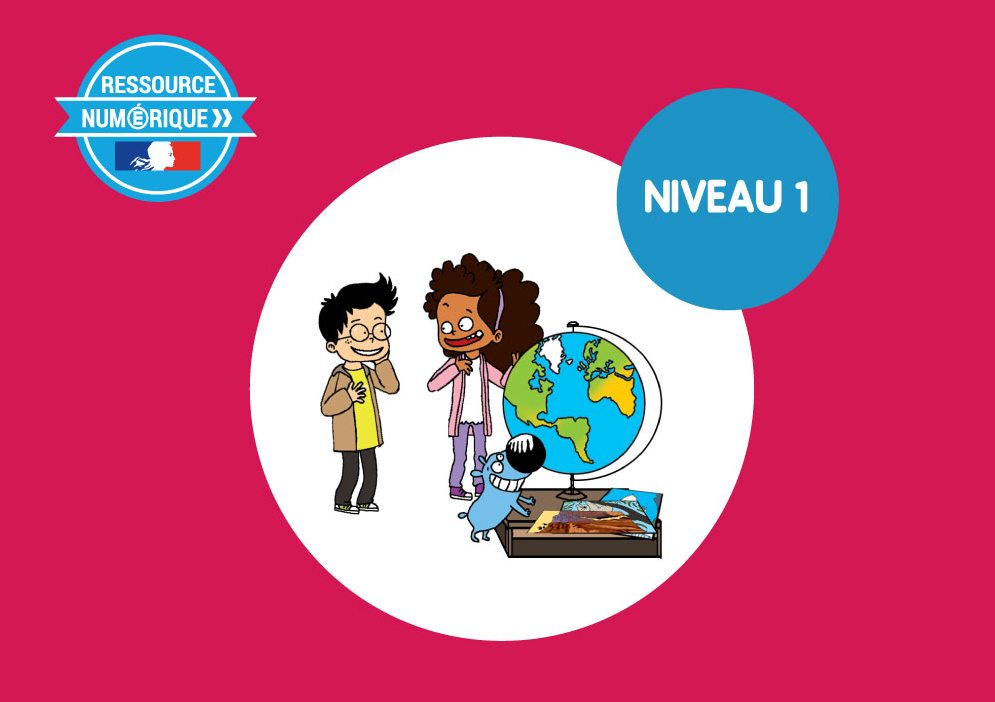 1- My Home
1.2- My family
Step 2
Tongue Twister
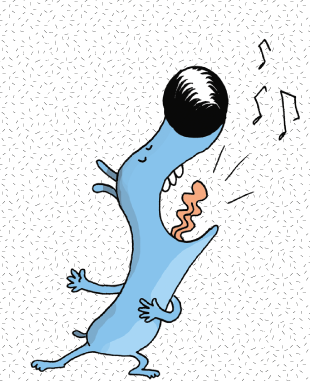 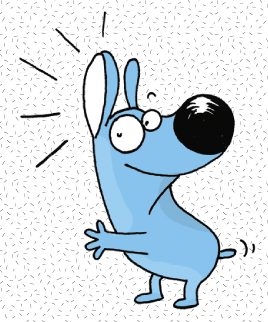 1.2 My Family – step 2
What’s missing ?
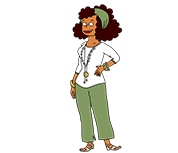 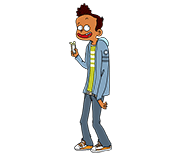 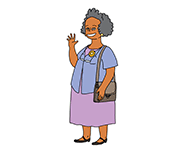 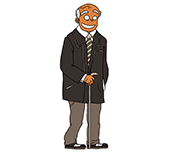 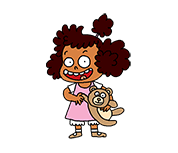 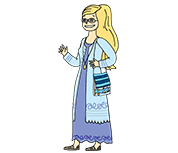 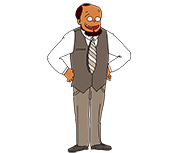 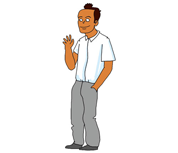 1.2 My Family – step 2
What’s missing ?
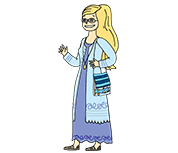 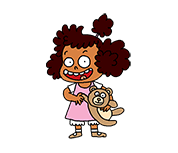 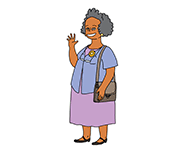 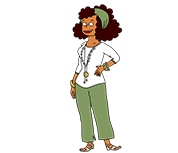 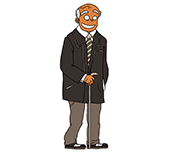 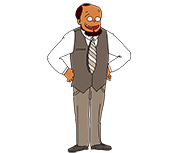 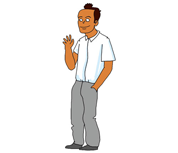 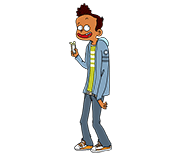 1.2 My Family – step 2
What’s missing ?
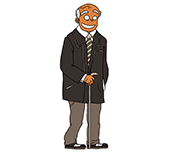 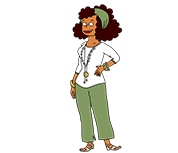 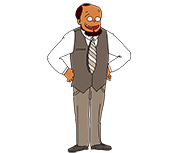 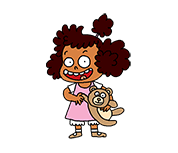 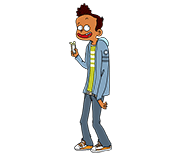 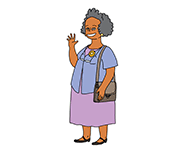 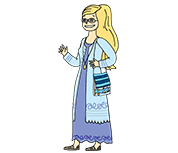 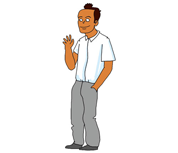 1.2 My Family – step 2
What’s missing ?
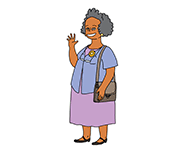 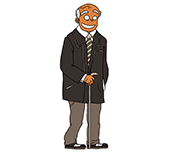 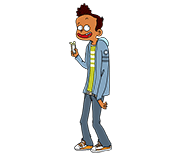 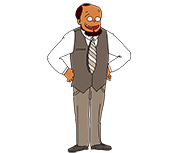 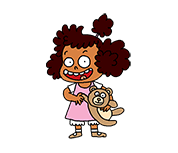 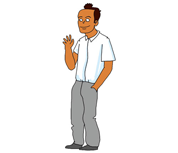 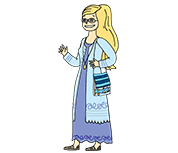 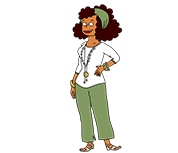 1.2 My Family – step 2
What’s missing ?
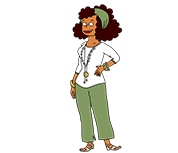 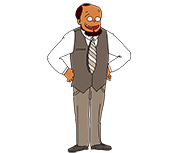 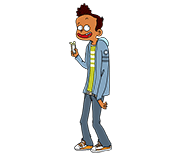 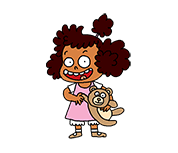 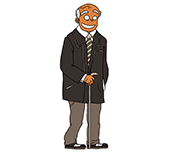 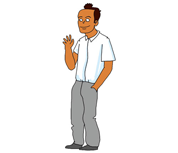 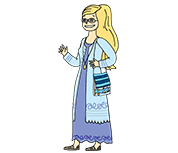 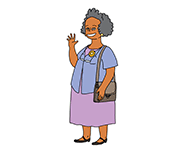 1.2 My Family – step 2
What’s missing ?
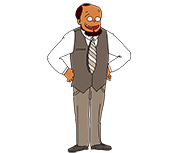 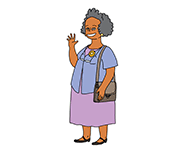 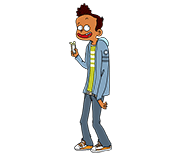 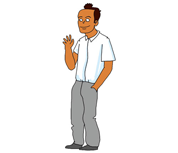 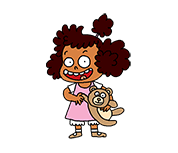 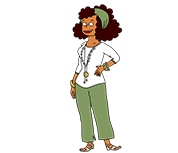 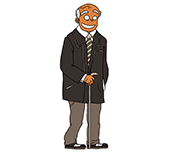 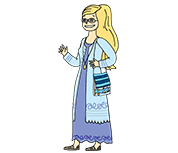 1.2 My Family – step 2
What’s missing ?
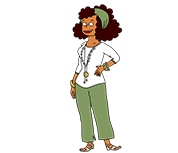 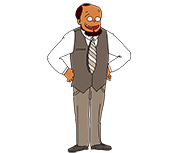 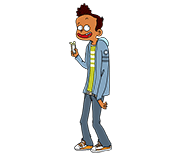 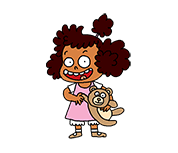 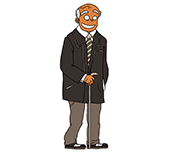 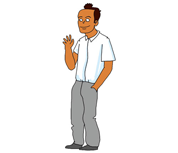 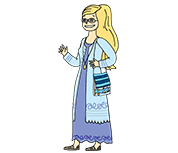 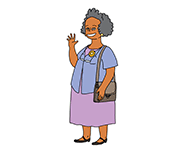 1.2 My Family – step 2
What’s missing ?
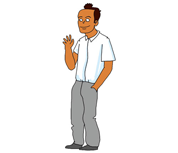 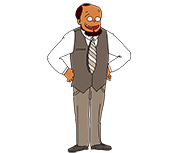 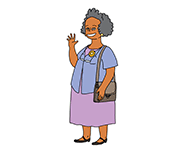 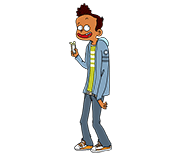 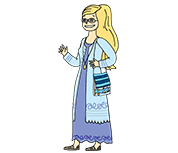 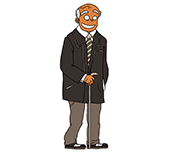 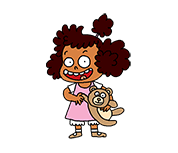 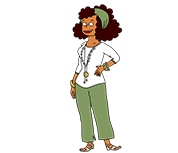 1.2 My Family – step 2
Listen and click on the right picture.
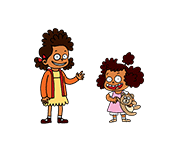 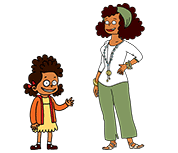 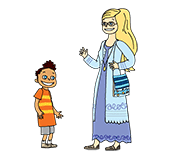 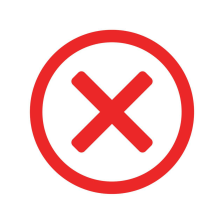 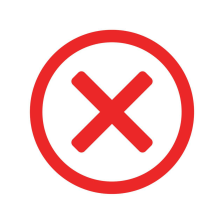 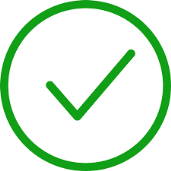 1/6
1.2 My Family – step 2
Listen and click on the right picture.
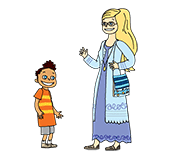 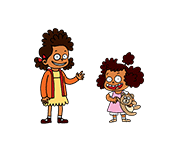 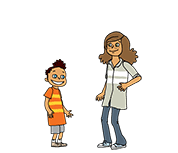 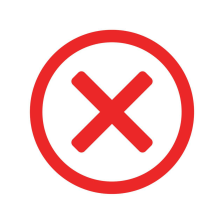 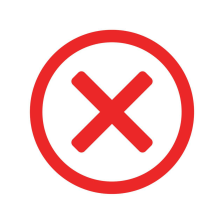 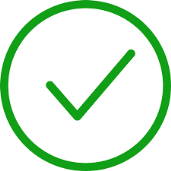 2/6
1.2 My Family – step 2
Listen and click on the right picture.
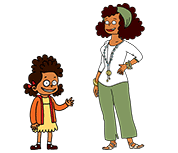 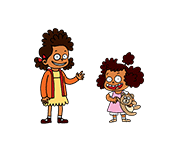 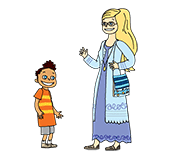 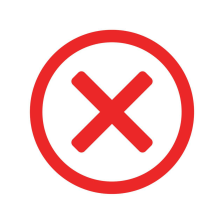 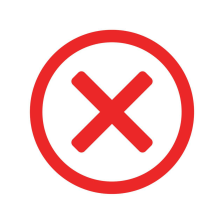 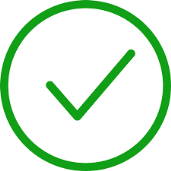 3/6
1.2 My Family – step 2
Listen and click on the right picture.
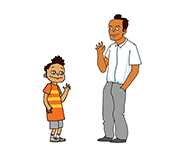 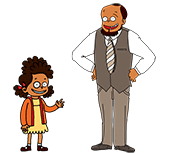 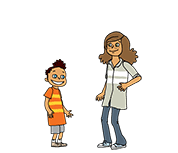 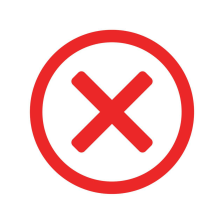 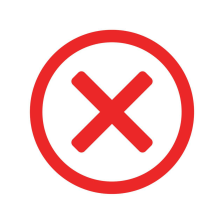 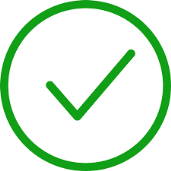 4/6
1.2 My Family – step 2
Listen and click on the right picture.
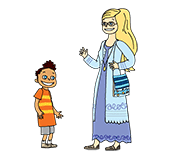 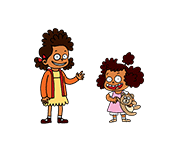 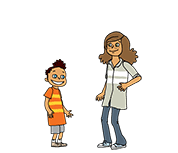 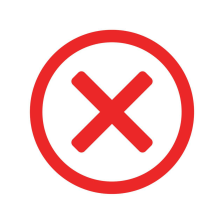 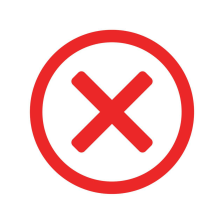 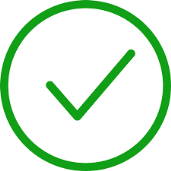 5/6
1.2 My Family – step 2
Listen and click on the right picture.
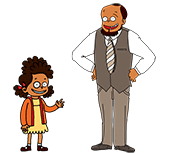 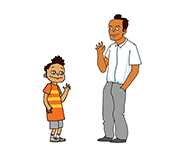 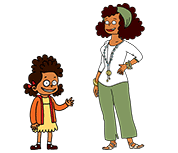 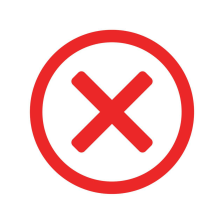 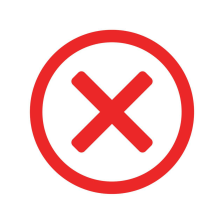 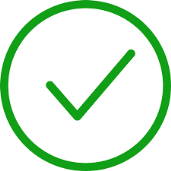 6/6
1.2 My Family – step 2
Look, listen and focus on what you understand.
1.2 My Family – step 2
Look, listen and focus on what you understand.
Tom: “Do you have a brother?”
Connor: “No, I don’t, but I have a big sister! Her name is Tessa.”
Lucy: “Look! She’s on the picture!”
Lucy: “This is his sister.”
Tom: “I see… So Tessa is your cousin!”
Lucy: “Yes, you’re right!”
Tom: “Who is this?”
Lucy: “This is my uncle Dan.”
Tom: “Who is this?”
Lucy: “This is my grandmother with my grandfather. They’re very nice!”
1.2 My Family – step 2
Listen and click on the right picture.
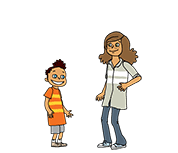 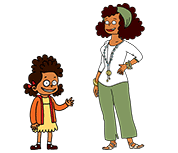 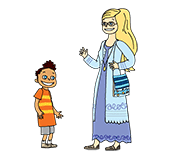 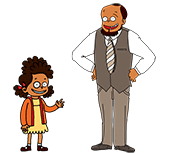 1.2 My Family – step 2
What’s missing ?
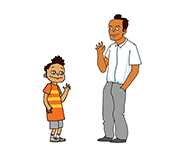 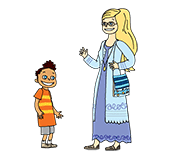 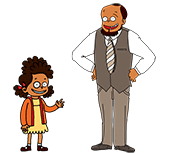 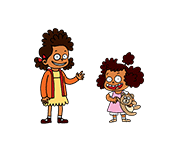 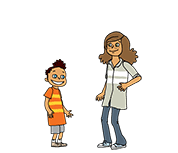 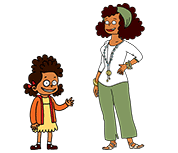 1.2 My Family – step 2
What’s missing ?
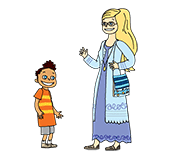 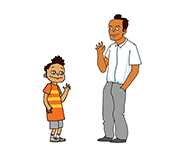 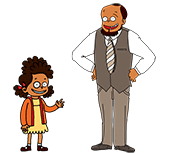 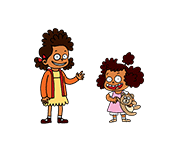 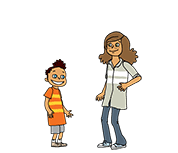 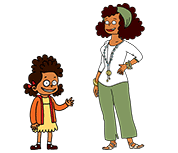 1.2 My Family – step 2
What’s missing ?
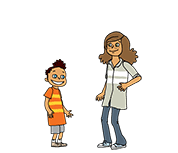 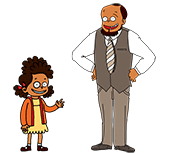 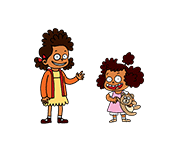 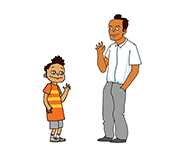 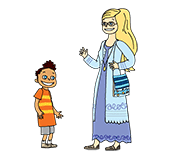 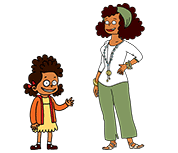 1.2 My Family – step 2
What’s missing ?
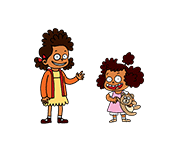 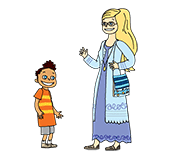 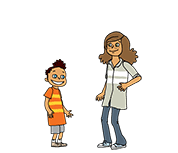 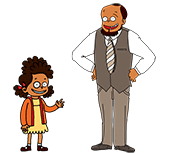 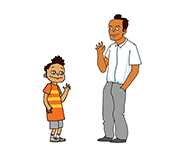 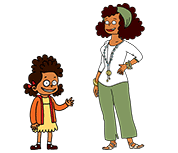 1.2 My Family – step 2
What’s missing ?
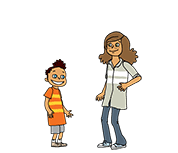 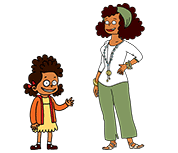 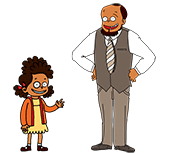 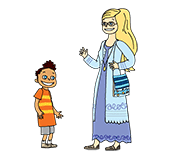 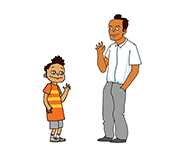 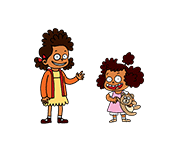 1.2 My Family – step 2
What’s missing ?
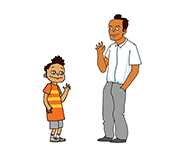 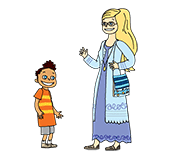 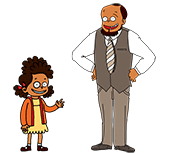 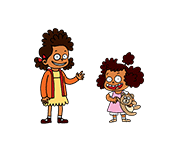 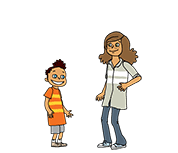 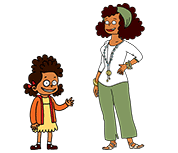 1.2 My Family – step 2
What’s missing ?
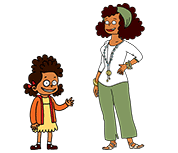 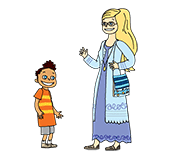 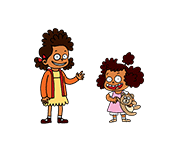 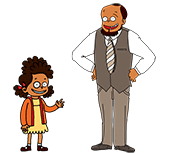 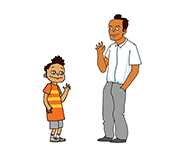 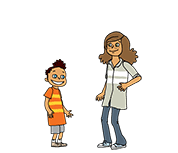 1.2 My Family – step 2
Listen and click on the right picture.
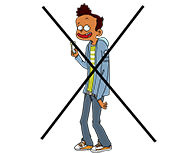 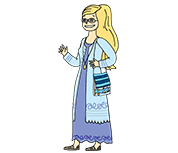 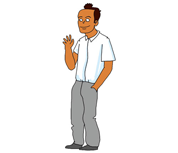 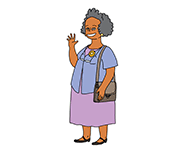 1.2 My Family – step 2
What have we learned ?
This is my mother.
Who is this ?
Yes I do. / No I don’t.
Do you have a brother?
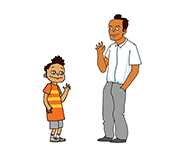 Who is he ?
He is his father.
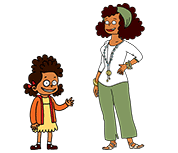 Who is she ?
She is her mother.
1.2 My Family – step 2